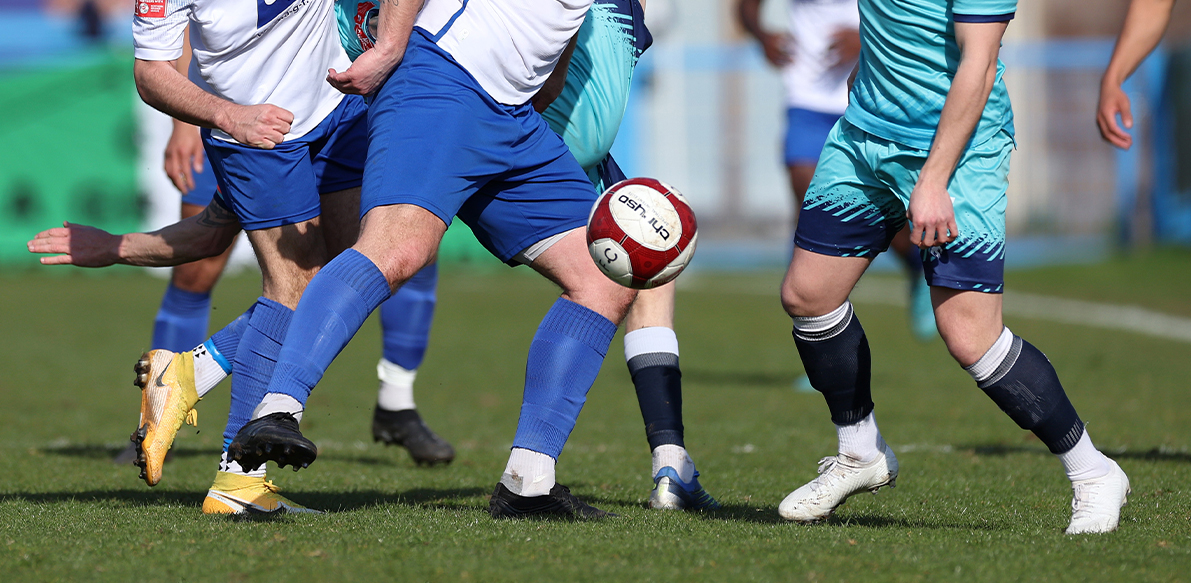 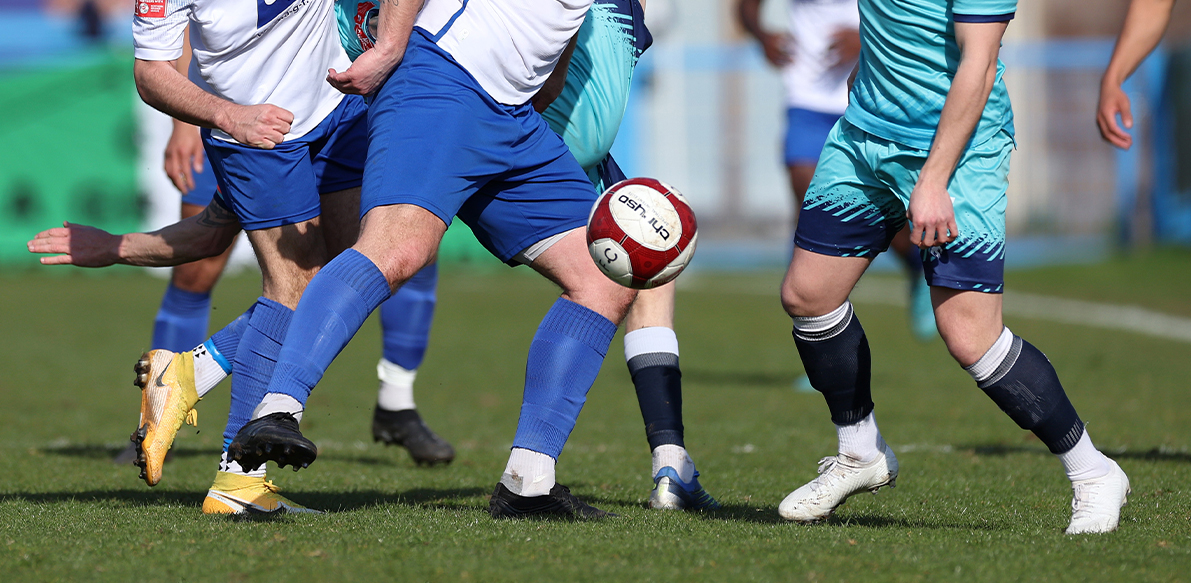 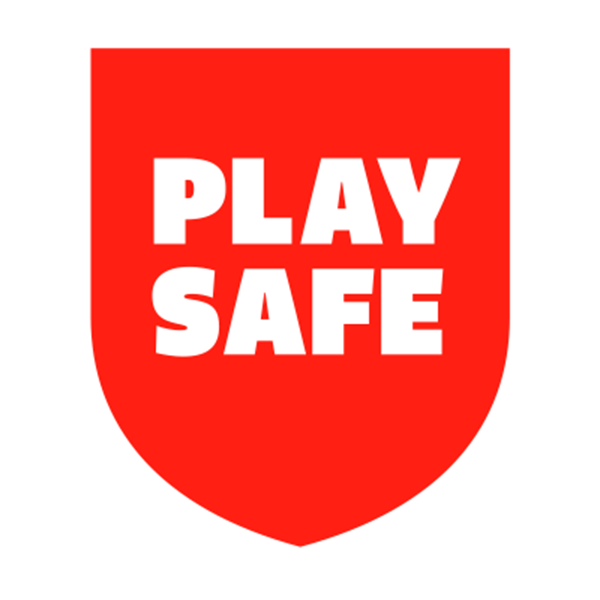 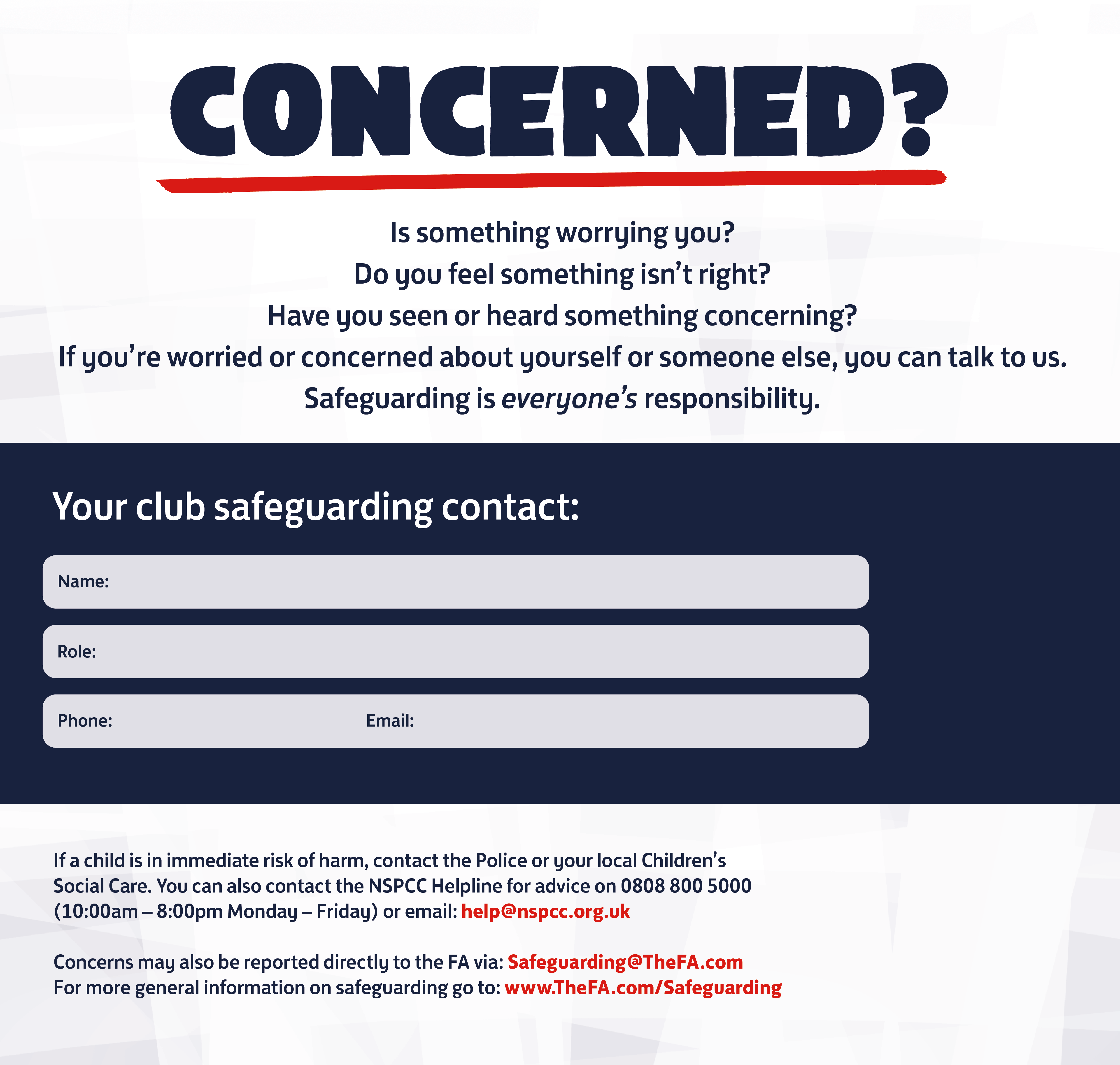 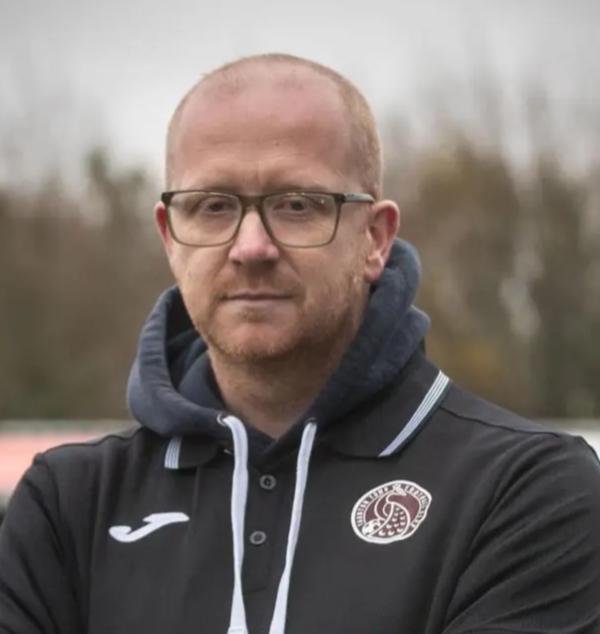 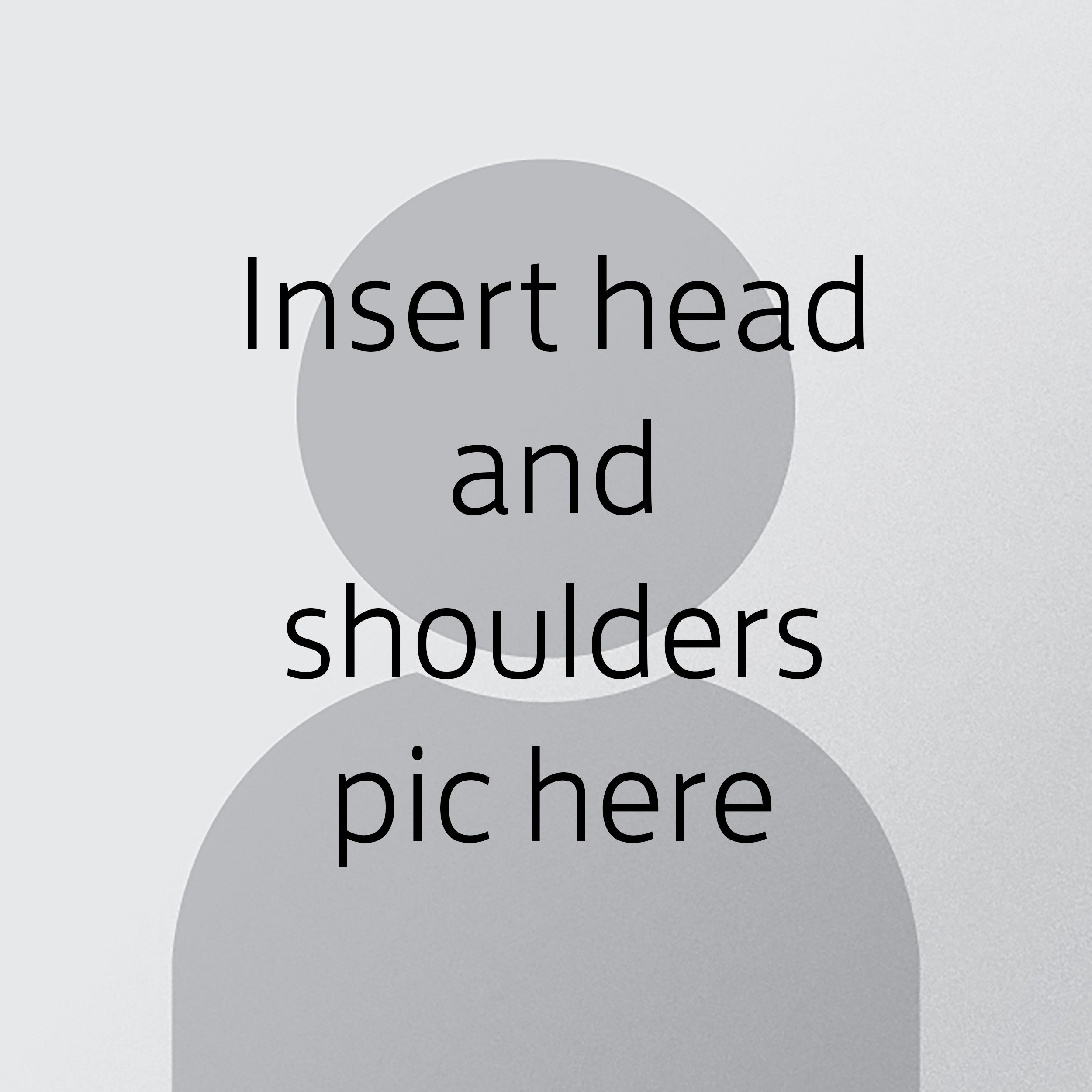 James Blackmore
Club Welfare Officer (CWO)
welfareofficer@tauntontown.com
01823 254909 (Club)
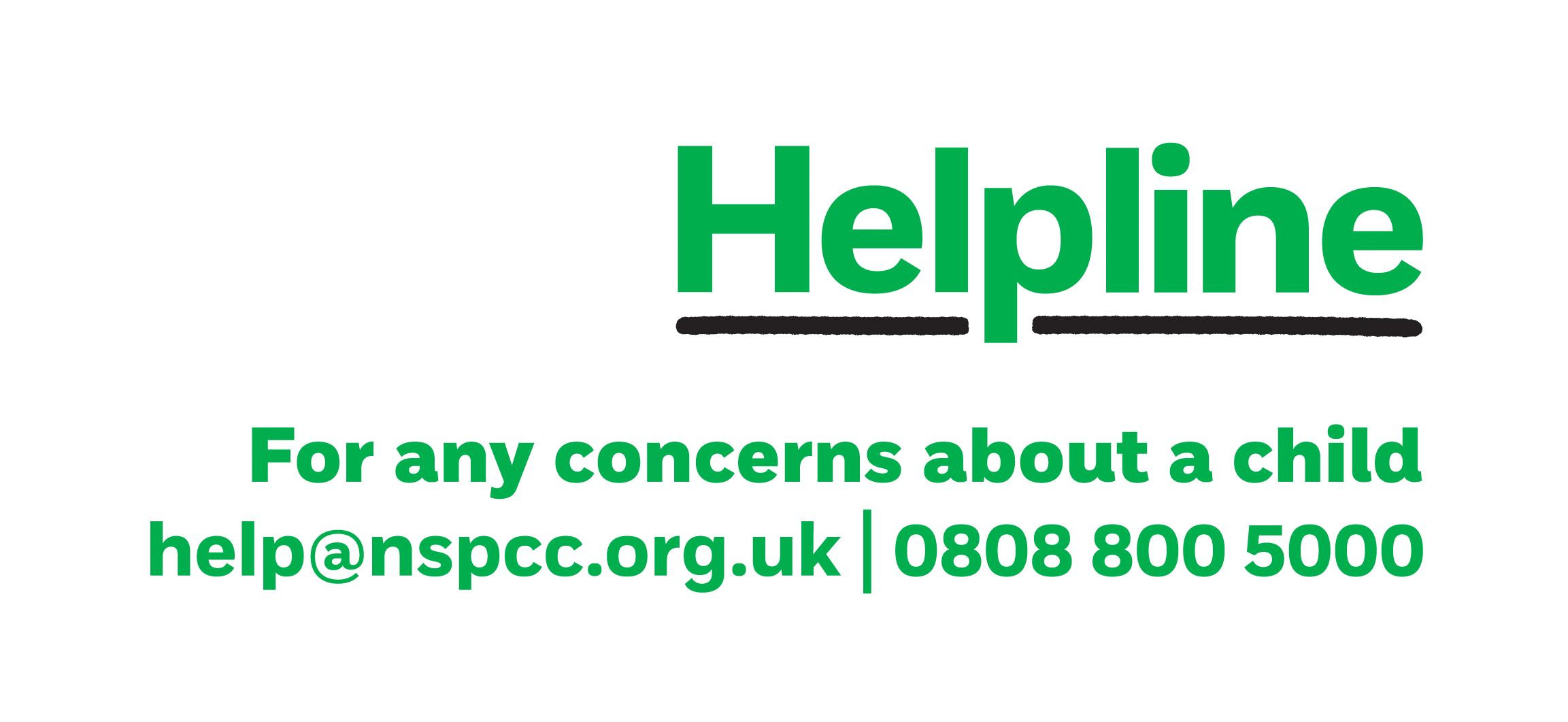 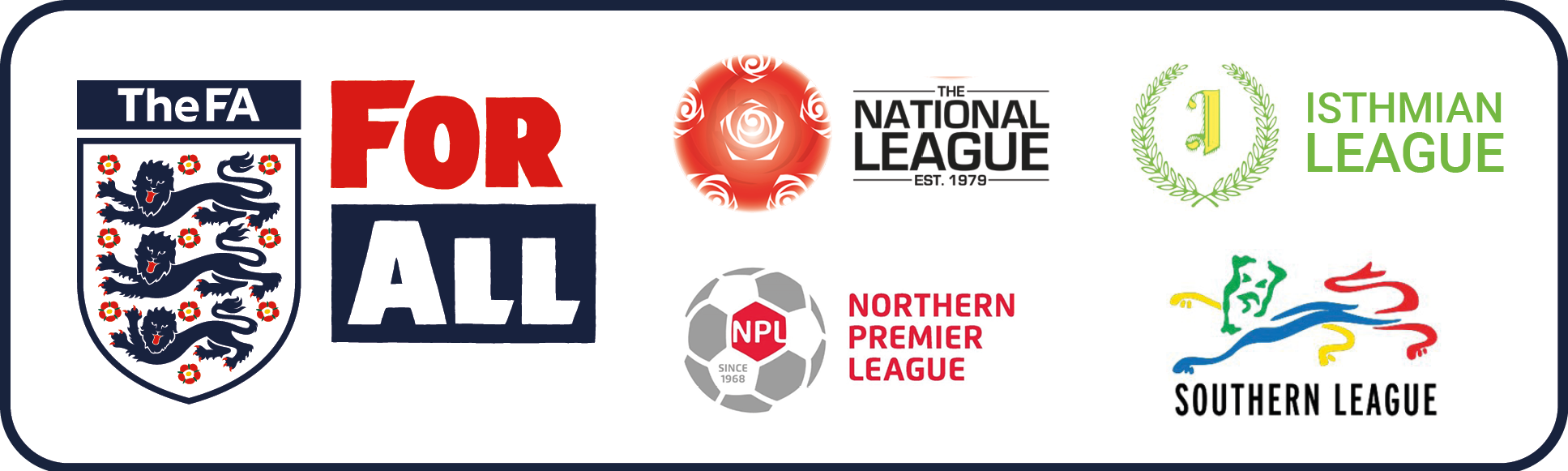